ΓΕΝΙΚΕΣ ΕΞΕΤΑΣΕΙΣ: οικονομικοκοινωνικές Ορίζουσες
Γ. ΠΑΠΑΚΩΝΣΤΑΝΤΙΝΟΥ
Αναπλ. Καθηγητής 
Διοίκησης και Οικονομικών της Εκπαίδευσης
ΕΚΠΑ

ΑΘΗΝΑ 28-29 ΜΑΙΟΥ 2016
ΕΚΠΑΙΔΕΥΤΙΚΕΣ ΚΑΙ ΚΟΙΝΩΝΙΚΕΣ ΕΠΙΠΤΩΣΕΙΣ ΑΠΟ ΤΗΝ ΚΡΙΣΗ (3)
είναι σημαντικό να τονισθεί πως η μείωση της ζήτησης στην ημερήσια ιδιωτική δευτεροβάθμια εκπαίδευση ξεκινά μόλις το 2012, ήτοι τέσσερα χρόνια μετά την έναρξη της οικονομικής κρίσης κι επιταχύνεται το 2013, ενώ ακόμη και στην ιδιωτική βραδινή δευτεροβάθμια εκπαίδευση, η μείωση της ζήτησης ξεκινά με δύο χρόνια καθυστέρηση, το 2010. 
 Είναι ενδεικτικό ότι σε αντίθεση με τις προηγούμενες χρονιές, κατά το 2013, ο δείκτης τιμών της εκπαίδευσης μειώνεται με τετραπλάσια ταχύτητα συγκριτικά με το γενικό δείκτη τιμών (-4% έναντι -1).
Η  εκρηκτική άνοδος κατά 55% στις εγγραφές για σχολεία που παρέχουν το δίπλωμα ΙΒ, δείχνει ότι η ύφεση δεν επηρέασε τη συμπεριφορά όλων των κοινωνικών στρωμάτων με τον ίδιο τρόπο.
[Speaker Notes: Ενδεχομένως, η εναργής καθυστέρηση στη μεταφορά των επιπτώσεων της οικονομικής κρίσης στον κλάδο της εκπαίδευσης, σχετίζεται με την παθομολογούμενη σημαντικότητα της  φοίτησης στην τριτοβάθμια εκπαίδευση στο φαντασιακό των ελληνικών αστικών στρωμάτων (Μουζέλης, 1978· Τσουκαλάς, 1986). 
 
Η καθυστέρηση στη μείωση της ζήτησης στην ιδιωτική εκπαίδευση, εν μέρει μπορεί να οφείλεται στο ότι είναι παράνομη η μη επανεγγραφή ή η απομάκρυνση μαθητών από τα ιδιωτικά σχολεία (π.χ. από τη Β’ στη Γ’ Γυμνασίου) λόγω οικονομικών υποχρεώσεων των γονέων προς αυτά, βάσει του νόμου 682/77. Απόρροια του γεγονότος, οι γονείς μπορούν να καθυστερήσουν τις πληρωμές ή και να αναβάλλουν μέρος τους, χωρίς να επηρεαστούν μεσοπρόθεσμα οι εγγραφές στο σχολείο  http://sxo-liko.blogspot.gr/2011/06/blog-post_28.html.
Η εξέλιξη θα μπορούσε να ερμηνευτεί υπό δυο αντιτιθέμενα πρίσματα. Πρώτον, ανακλά την ακαμψία της ελληνικής αγοράς της εκπαίδευσης, καθώς απολύσεις μονίμων εκπαιδευτικών είναι σχετικά δύσκολες, με συνέπεια οι επιχειρήσεις να αναγκάζονται να λειτουργούν με υπερβάλλουσα δυναμικότητα, εξ’ ου η μείωση του μεγέθους των τμημάτων κατά 9% μεταξύ 2008 και 2013. Από την άλλη, η άτυπη απορρύθμιση που διέπει την ελληνική αγορά εργασίας, επιτρέπει στις επιχειρήσεις να μεταβάλλουν το προσωπικό που απασχολείται με ανανεώσιμες συμβάσεις ή να επιβάλλουν μειώσεις στις απολαβές των εργαζομένων. Στην πράξη, είναι πιθανό να συνυπάρχουν και τα δύο φαινόμενα, διαμορφώνοντας μια δυική αγορά εργασίας, που θα μπορούσε να ερμηνευτεί με θεωρητικά σχήματα όπως αυτό των προνομιούχων- μη προνομιούχων [insider- outsider]. 
Ενδεχομένως ισχύει ότι τα ανώτερα εισοδηματικά κλιμάκια μπορούν να αντεπεξέλθουν στις οικονομικές κρίσεις με συγκριτικά αμελητέες απώλειες (Piketty, 2014).]
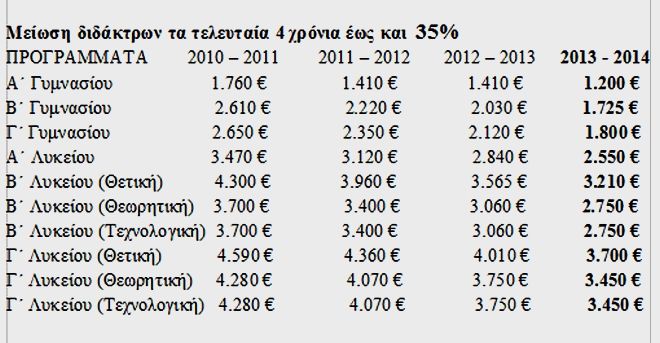 ΕΚΠΑΙΔΕΥΤΙΚΕΣ ΚΑΙ ΚΟΙΝΩΝΙΚΕΣ ΕΠΙΠΤΩΣΕΙΣ ΑΠΟ ΤΗΝ ΚΡΙΣΗ (4)
η εισοδηματική ελαστικότητα ζήτησης της ιδιωτικής δευτεροβάθμιας εκπαίδευσης ταυτίζεται με το συντελεστή α1 της εξίσωσης παλινδρόμησης, συνεπώς YED = 0,25 < 1. 
Η ζήτηση για την ιδιωτική εκπαίδευση εμφανίζεται ανελαστική ως προς το εισόδημα για τα χρόνια 2008- 2013.
[Speaker Notes: Το γεγονός ότι η ιδιωτική εκπαίδευση φαίνεται να μην αποτελεί αγαθό πολυτελείας κατά την περίοδο της οικονομικής κρίσης, επιρρώνει την υπόθεση αναφορικά με τη σημαντικότητα της εκπαίδευσης για τα αστικά τουλάχιστον στρώματα της ελληνικής κοινωνίας.



 
Οι εκτιμήσεις της εισοδηματικής ελαστικότητας ζήτησης για την ιδιωτική δευτεροβάθμια εκπαίδευση κυμαίνονται μεταξύ 0,2 και 0,5, επιβεβαιώνεται η υπόθεση, ότι η ιδιωτική εκπαίδευση δεν αποτελεί αγαθό πολυτελείας, αλλά κανονικό αγαθό κατά την περίοδο που εξετάστηκε, ενδεχομένως λόγω της σπουδαιότητας που καταλαμβάνει η εκπαίδευση στο κοινωνικό φαντασιακό]
ΕΙΣΑΓΩΓΙΚΕΣ ΕΞΕΤΑΣΕΙΣ
ΣΕΙΡΑ ΕΠΙΛΟΓΗΣ ΤΜΗΜΑΤΟΣ
Εκπαίδευση γονέων
[Speaker Notes: Το σύστημα έγινε περισσότερο επιλεκτικό υπέρ των γονέων που έχουν σπουδές
Μεγαλύτερη αύξηση έχει το εκπαιδευτικό επίπεδο της μητέρας  όπου οι απόφοιτες ης τιτοβάθμιας αυξάνονται κατά 53,2% ενώ του πατέρα λιγότερο.]
[Speaker Notes: Η κρίση έχει πλήρη εμφάνιση στην κατανομή της επαγγελματικής κατάστασης των γονέων 
Α΄ξηση των συνταξιούχων ανδρών και καθώς και σημαντική αύξηση των ανέργων στο αποκορύφωμα της κρίσης]
[Speaker Notes: Αύξηση των δημοσίων υπαλλήλων  και της παροχής υπηρεσιών
Μειώνεται το ποσοστό των επιστημόνων όπου στην ουσία αφορά τους ελεύθερους επαγγελματίες όπου η κρίση του έθιξε περισσότερο.]
[Speaker Notes: Είναι βέβαιο ότι το μηνιαίο εισόδημα της μητέρας ασκεί σημαντική επίδραση στη διαμόρφωση του οικογενειακού εισοδήματος συμβάλλοντας θετικά σε αυτό
Από την ανάλυση των στοιχείων διαπιστώνουμε ότι υπάρχει σημαντική συνάφεια μεταξύ οικογενειακού εισοδήματος και επιλογής του ιδιωτικού σχολείου, (x2=91,9 df=8 p<001), όπου διαπιστώνουμε ότι οι οικογένειες με πάνω από 4..000 ευρώ μηνιαίο οικογενειακό εισόδημα μια στις τέσσερις στέλνουν τα παιδιά τους σε ιδιωτικό σχολείο. Αντίστοιχα, παρατηρείται μεγάλη στατιστική διαφοροποίηση της επιλογής του ιδιωτικού σχολείου με την κατεύθυνση σπουδών όπου διαπιστώνουμε ότι το μεγαλύτερο ποσοστό των παιδιών της τεχνολογικής κατεύθυνσης έχει προτιμήσει το ιδιωτικό σχολείο σε σχέση με τις υπόλοιπες κατευθύνσεις (x2=28,9 df=2 p<001).]
Είδος Λυκείου φοίτησης
Χρόνια ενισχυτικής διδασκαλίας
[Speaker Notes: Τα ιδιαίτερα έχουν αυξηθεί σε βάθος χρόνου συγκεκριμένα από 1,6 το 1999 φτάνει στο 5,7% το 2014
Τα φροντιστήρια αυξάνονται κυρίως τα δυο τελευταία χρόνια πριν τις εισαγωγικές εξετάσεις]
Κατανομή τρόπων ενίσχυσης των μαθητών (2014)
[Speaker Notes: Κατά μέσο όρο οι μαθητές προετοιμάζονται 26,4 μήνες μέσω φροντιστηρίων και 24,1 μήνες μέσω ιδιαίτερων μαθημάτων έναντι 21,4 μήνες κατά μέσο όρο (2,4 χρόνια φροντιστήριο και 1,9 χρόνια ιδιαίτερα μαθήματα) αν ακολουθούν μικτό σύστημα μέσω φροντιστηρίων και ιδιαίτερων μαθημάτων που σημαίνει ότι σχεδόν σε όλο το Λύκειο προσφεύγουν στην ενισχυτική διδασκαλία.]
2014
[Speaker Notes: Όσον αφορά στην οικονομική επιβάρυνση της οικογένειας σύμφωνα με τη δήλωση των υποψηφίων, αυτοί που έκαναν μόνο φροντιστήριο δαπανούσαν κατά μέσο όρο  367,1 ευρώ το μήνα,  όσοι έκαναν μόνο  ιδιαίτερα μαθήματα δαπανούσαν κατά μέσο όρο 456,3 ευρώ  το μήνα, ενώ αυτοί που έκαναν φροντιστήριο και ιδιαίτερα δαπανούσαν κατά μέσο όρο 706,2  ευρώ το μήνα.

Όπως είναι φυσικό αυτοί που κάνουν φροντιστήριο και ιδιαίτερα πληρώνουν περισσότερα χρήματα από αυτούς που επιλέγουν τις άλλες δύο μορφές προετοιμασίας για τις εισαγωγικές εξετάσεις. Έτσι αυτοί που κάνουν φροντιστήριο και ιδιαίτερα και σε σχέση με το χρόνο προετοιμασίας δαπανούν συνολικά για την προετοιμασία τους 15.112,7 ευρώ ενώ αυτοί που κάνουν μόνο φροντιστήριο δαπανούν συνολικά 9.691,4 ευρώ κατά μέσο όρο σε όλη τη διάρκεια της προετοιμασίας τους.
Η μέση συνολική δαπάνη προετοιμασίας για τις εισαγωγικές εξετάσεις ανέρχεται σε 10.514 ευρώ (σταθμισμένος μέσος όρος) ποσό το οποίο πολλαπλασιαζόμενο με τους υποψηφίους των εισαγωγικών εξετάσεων μείον το ποσοστό 4% αυτών που δεν έκαναν ούτε φροντιστήριο ούτε ιδιαίτερα μαθήματα ανέρχεται σε εθνικό επίπεδο στο ποσό των  1,2 δις ευρώ το έτος 2013.
Επίσης παρατηρείται στατιστικά σημαντική διαφοροποίηση μεταξύ της επιλογής κατεύθυνσης και των δαπανών τόσο για φροντιστήρια όσο και για ιδιαίτερα μαθήματα (x2=219,6 df=174 p<05) καθώς και μεταξύ του οικογενειακού εισοδήματος και των δαπανών για ιδιαίτερα μαθήματα.]
[Speaker Notes: Το μέσο συνολικό κόστος προετοιμασίας υπολογίζεται σε 11.075 ευρώ  για 116.173 υποψήφιους  εκ των οποίων 18941 εισάγωγονται με το 10% άρα δεν κάνουν φροντιστήρια ή οτιδήποτε άλλο.]
ΣΥΝΟΛΙΚΕΣ – ΔΗΜΟΣΙΕΣ & ΙΔΙΩΤΙΚΕΣ - ΔΑΠΑΝΕΣ/ΑΤΟΜΟ ΓΙΑ ΣΠΟΥΔΕΣ ΣΤΗΝ ΤΡΙΤΟΒΑΘΜΙΑ ΕΚΠΑΙΔΕΥΣΗ (σε ευρώ)
ΔΗΜΟΣΙΕΣ ΚΑΙ ΙΔΙΩΤΙΚΕΣ ΔΑΠΑΝΕΣ/ΜΑΘΗΤΗ  ΣΤΗΝ ΠΡΩΤΟΒΑΘΜΙΑ ΚΑΙ ΔΕΥΤΕΡΟΒΑΘΜΙΑ ΕΚΠΑΙΔΕΥΣΗ
Με βάση τα παραπάνω στοιχεία για την περίοδο της κρίσης και για τα ηλικιακά επίπεδα που έχουμε ορίσει, ο υπολογισμός της συνολικής επένδυσης σε ανθρώπινο κεφάλαιο των επιστημόνων που εγκατέλειψαν τη χώρα, γίνεται με την εκτίμηση ότι από τους 500 χιλιάδες οι 400 χιλιάδες έχουν τριτοβάθμιες σπουδές, μια εκτίμηση που είναι πολύ μετριοπαθής.

Έτσι, σύμφωνα με το μοναδιαίο κόστος της επένδυσης που εκτιμήσαμε παραπάνω η συνολική επένδυση σε τριτοβάθμιες σπουδές αυτών των ατόμων ανέρχεται σε 36,2 δις ευρώ.

Όμως, επειδή οι σπουδές έχουν συνέχεια και αυτές των χαμηλών βαθμίδων αποτελούν προϋπόθεση  για τις ανώτερες και ανώτατες σπουδές το συνολικό μοναδιαίο κόστος, όπως εκτιμήθηκε παραπάνω, ανέρχεται σε 164.238 ευρώ, το σύνολο της επένδυσης σε ανθρώπινο κεφάλαιο που εγκατέλειψε τη χώρα υπολογίζεται σε 65,7 δις ευρώ.
Σχετικά με το φαινόμενο του brain drain η αναζήτηση των αιτίων θα μπορούσε να στηριχθεί στις θεωρίες έλξης – απώθησης (push – pull theories) οι οποίες αναφέρονται στην ανάδειξη των παραμέτρων που ωθούν ένα άτομο να φύγει από την χώρα του και αντίστροφα των παραμέτρων έλξης δηλαδή των λόγων που ελκύουν τα άτομα στη χώρα προορισμού. Eδεικτικά τα σημαντικότερα αίτια μέσα από την διεθνή και ελληνική βιβλιογραφία παρουσιάζονται τα παρακάτω:
Οι προοπτικές επιστημονικής και επαγγελματικής εξέλιξης, 
η δυνατότητα ανάληψης ερευνητικών και επιχειρηματικών πρωτοβουλιών,
η προσφορά θέσεων εργασίας με υψηλότερους μισθούς αντίστοιχη των προσόντων
οι καλές εργασιακές συνθήκες που επικρατούν στις χώρες υποδοχής 
η απορρύθμιση της αγοράς εργασίας στη χώρα απώθησης
η γήρανση του εργατικού δυναμικού (Boudarbat, Boulet, 2010)
οι χαμηλοί μισθοί στην χώρα απώθησης
η αναξιοκρατία και διαφθορά στη χώρα απώθησης